UNCLASSIFIED
LEOSA Application Process
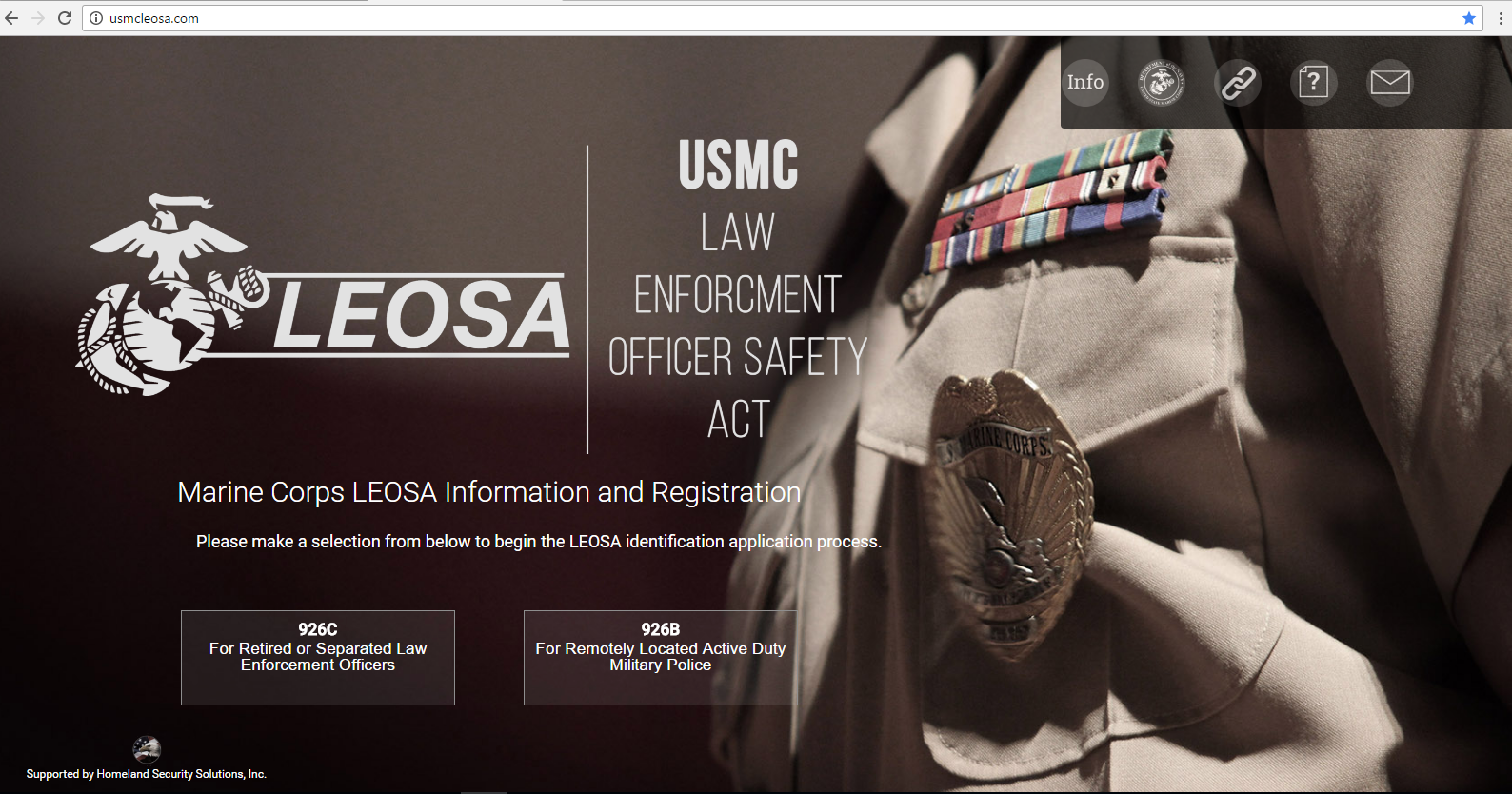 FINAL 
Overall Classification of this brief is: UNCLASSIFIED//FOUO
UNCLASSIFIED
UNCLASSIFIED
926C Website Process: Step 1.
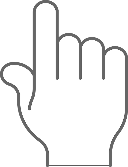 Click on 926C button (for retired/separated applicants)
2
UNCLASSIFIED
Step 2
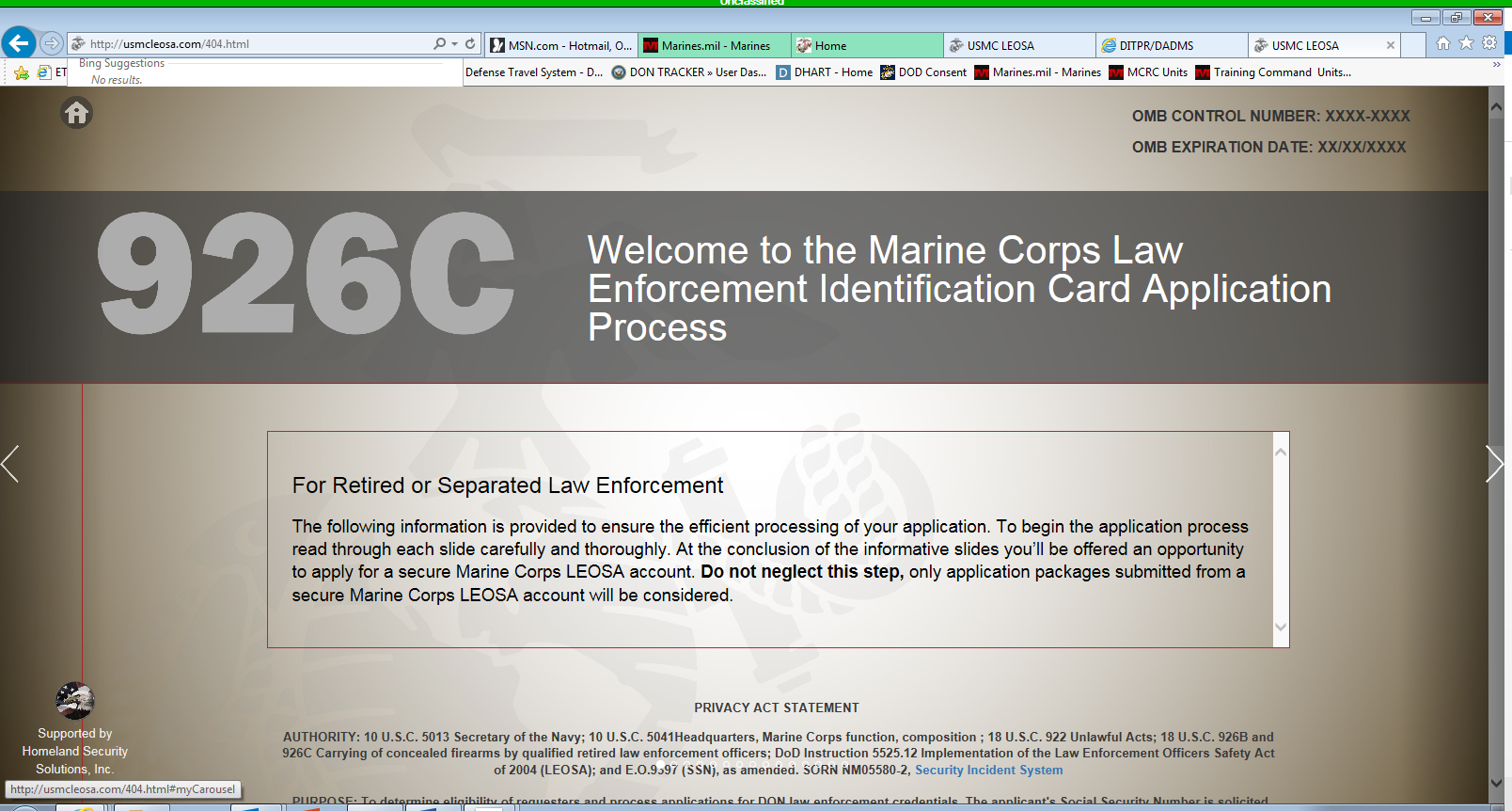 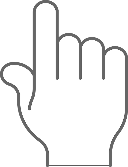 Click arrow to proceed to next page
3
UNCLASSIFIED
Step 2 continued
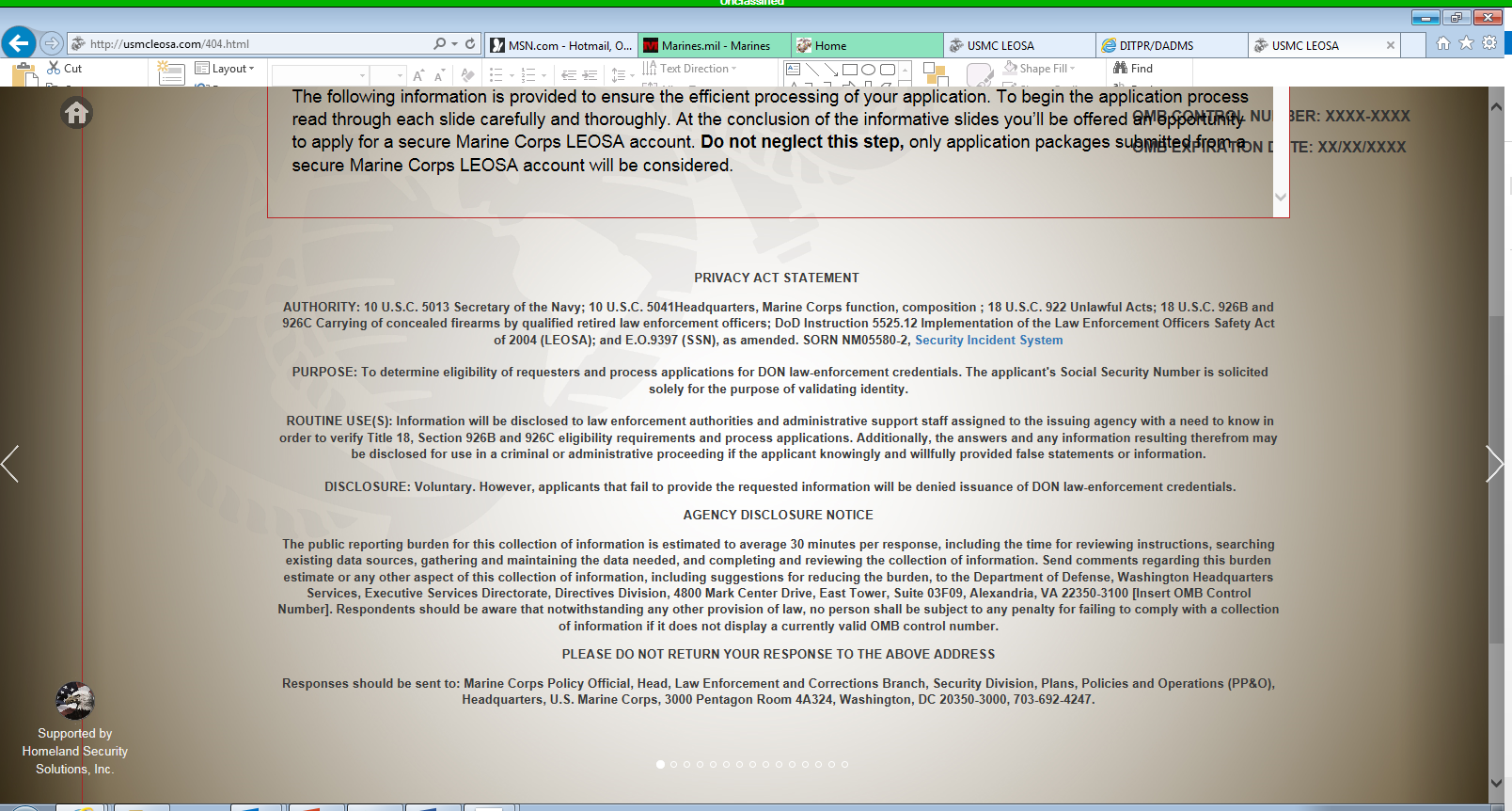 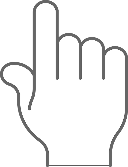 Click arrow to proceed to next page
4
UNCLASSIFIED
Step 3
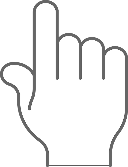 Click arrow to proceed to next page
5
UNCLASSIFIED
Step 4
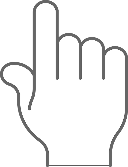 Click arrow to proceed to next page
6
UNCLASSIFIED
Step 5
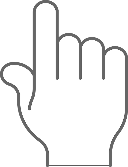 Click arrow to proceed to next page
7
UNCLASSIFIED
Step 6
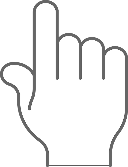 Click arrow to proceed to next page
8
UNCLASSIFIED
Step 7
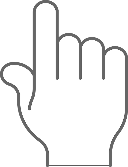 Click arrow to proceed to next page
9
UNCLASSIFIED
Step 8
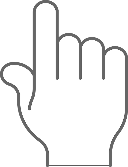 Click arrow to proceed to next page
10
UNCLASSIFIED
Step 9
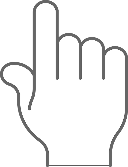 Click arrow to proceed to next page
11
UNCLASSIFIED
Step 10
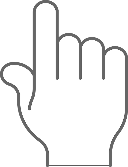 Click arrow to proceed to next page
12
UNCLASSIFIED
Step 11
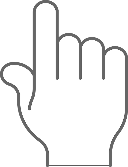 Click arrow to proceed to next page
13
UNCLASSIFIED
Step 12
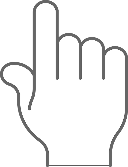 Click arrow to proceed to next page
14
UNCLASSIFIED
Step 13
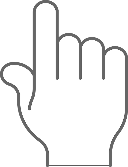 Click arrow to proceed to next page
15
UNCLASSIFIED
Step 14
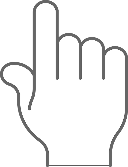 Click arrow to proceed to next page
16
UNCLASSIFIED
Step 15
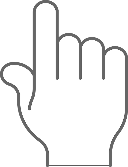 Click button to begin application process
17
UNCLASSIFIED
Step 16
Fill in requested fields
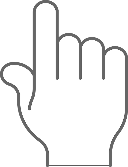 Click “Submit” button after filling in requested information to proceed to next page
18
UNCLASSIFIED
Final online page
Applicant will receive a email to the provided email address for secure access
19
UNCLASSIFIED
Application Process: Step 1
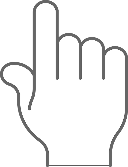 Applicant will receive the above email for secure access
Read email and follow instructions 
Click on link provided
20
UNCLASSIFIED
Step 2
joe.marine@gmail.com
Applicant will be redirected to the above secure access registration page
21
UNCLASSIFIED
Step 3
joe.marine@gmail.com
Fill in requested fields
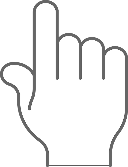 Click “Register” after completing requested fields
Applicant will be rerouted to secure inbox
22
UNCLASSIFIED
Step 4
Applicant will receive the above message in their secure inbox
23
UNCLASSIFIED
Step 5
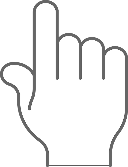 Applicant will receive the above second message in their secure inbox with documents to complete and instructions.
Click on  LEOSA Application
24
[Speaker Notes: Welcome to the Marine Corps Law Enforcement Officers Safety Act (LEOSA) Application process.  By establishing this account you’ll be able to communicate with the Marine Corps’ LEOSA project management team as we guide you through the remainder of the 926C Identification card application process.
Before we begin, the account that you have established is specifically designed to support qualified retired or separated Marine Corps Military Police (MP) and civilian police officers.  If you are currently an active duty MP or civilian police officer assigned to a Provost Marshal Office, Marine Corps Police Department or Law Enforcement Battalion please refer to your chain of command for credentialing support.  If you are an active duty MP or civilian police officer currently not assigned to an MP unit/command please let us know so we can direct you to the appropriate application area.
Application Requirements.  Prior to issuing a LEOSA 926C identification card we must validate that the applicant meets the Title 18 U.S.C, Section 926C definition of qualified retired/separated law enforcement officer.   To accomplish this you’ll be required to complete several forms, as well as provide personal documents to validate your identity, criminal history, and law enforcement experience.  All required application forms are included in Attachment 1 “926C Application” and Attachment 2 “926C Certificate of Eligibility.”  Attachment 3 “926C Application Instructions” provides clarifying guidance on the remaining application requirements. 
Submission.  To ensure prompt, efficient service we encourage applicants to complete application packages electronically and submit them via the secure Marine Corps LEOSA email account that you’ve just established.  Hard copy application packages are accepted; however, they may result in processing delays.  Only complete application packages will be processed; so please be sure to thoroughly review your package and all related instructions prior to submission.
Information Security.  All transfers of information shall occur through secure encrypted email to ensure personal information is properly safeguarded.
Assistance.  For the fastest response please direct all questions/concerns to the LEOSA Project Management Team using your LEOSA email account.
 
Thank you,
 
LEOSA Project Manager]
UNCLASSIFIED
Step 6 LEOSA Application
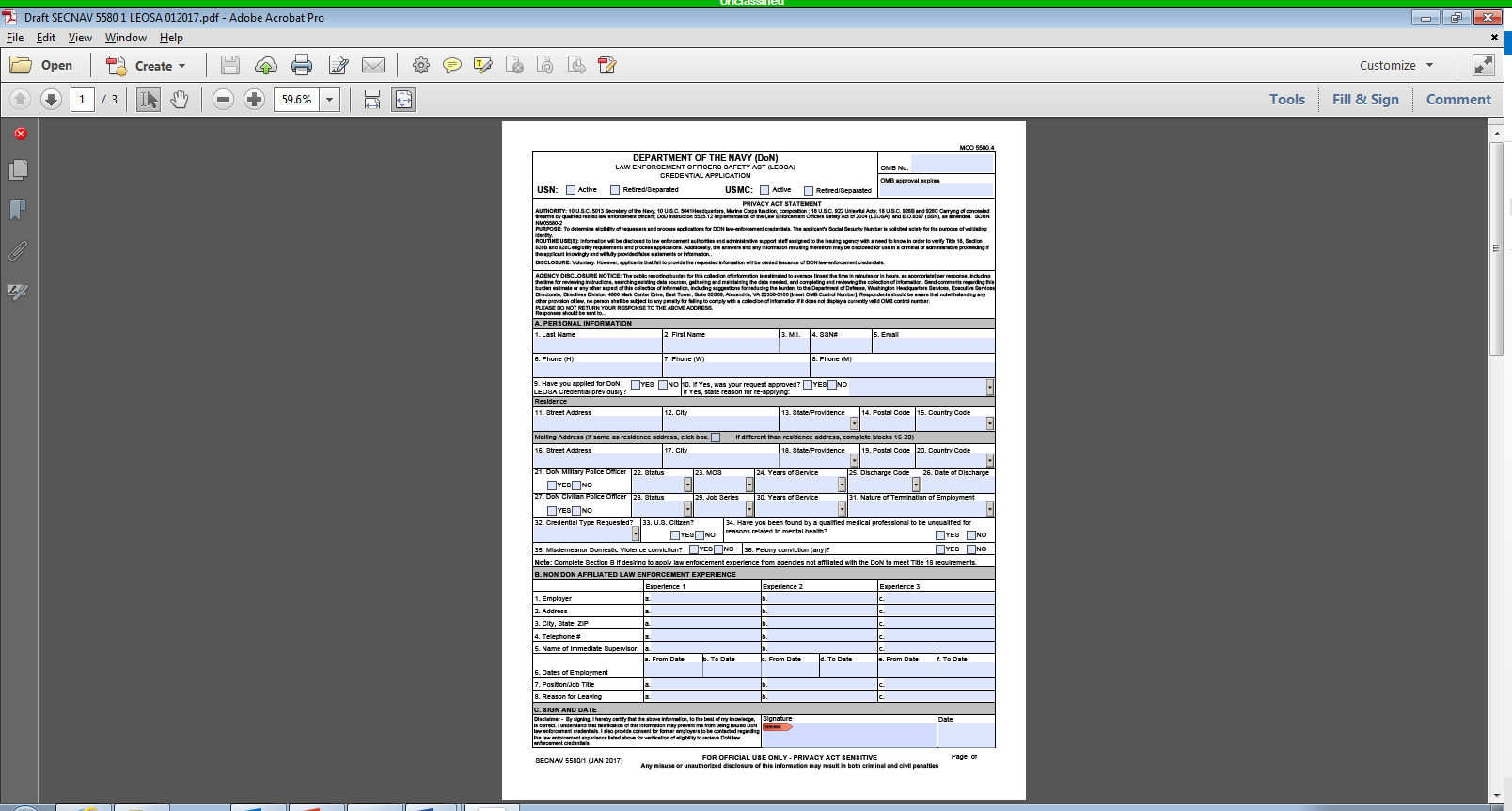 Completely fill in requested fields
25
UNCLASSIFIED
Step 7
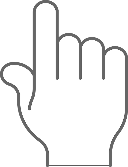 Click on  Certificate of Eligibility
26
[Speaker Notes: Welcome to the Marine Corps Law Enforcement Officers Safety Act (LEOSA) Application process.  By establishing this account you’ll be able to communicate with the Marine Corps’ LEOSA project management team as we guide you through the remainder of the 926C Identification card application process.
Before we begin, the account that you have established is specifically designed to support qualified retired or separated Marine Corps Military Police (MP) and civilian police officers.  If you are currently an active duty MP or civilian police officer assigned to a Provost Marshal Office, Marine Corps Police Department or Law Enforcement Battalion please refer to your chain of command for credentialing support.  If you are an active duty MP or civilian police officer currently not assigned to an MP unit/command please let us know so we can direct you to the appropriate application area.
Application Requirements.  Prior to issuing a LEOSA 926C identification card we must validate that the applicant meets the Title 18 U.S.C, Section 926C definition of qualified retired/separated law enforcement officer.   To accomplish this you’ll be required to complete several forms, as well as provide personal documents to validate your identity, criminal history, and law enforcement experience.  All required application forms are included in Attachment 1 “926C Application” and Attachment 2 “926C Certificate of Eligibility.”  Attachment 3 “926C Application Instructions” provides clarifying guidance on the remaining application requirements. 
Submission.  To ensure prompt, efficient service we encourage applicants to complete application packages electronically and submit them via the secure Marine Corps LEOSA email account that you’ve just established.  Hard copy application packages are accepted; however, they may result in processing delays.  Only complete application packages will be processed; so please be sure to thoroughly review your package and all related instructions prior to submission.
Information Security.  All transfers of information shall occur through secure encrypted email to ensure personal information is properly safeguarded.
Assistance.  For the fastest response please direct all questions/concerns to the LEOSA Project Management Team using your LEOSA email account.
 
Thank you,
 
LEOSA Project Manager]
UNCLASSIFIED
Step 8 Certificate of Eligibility
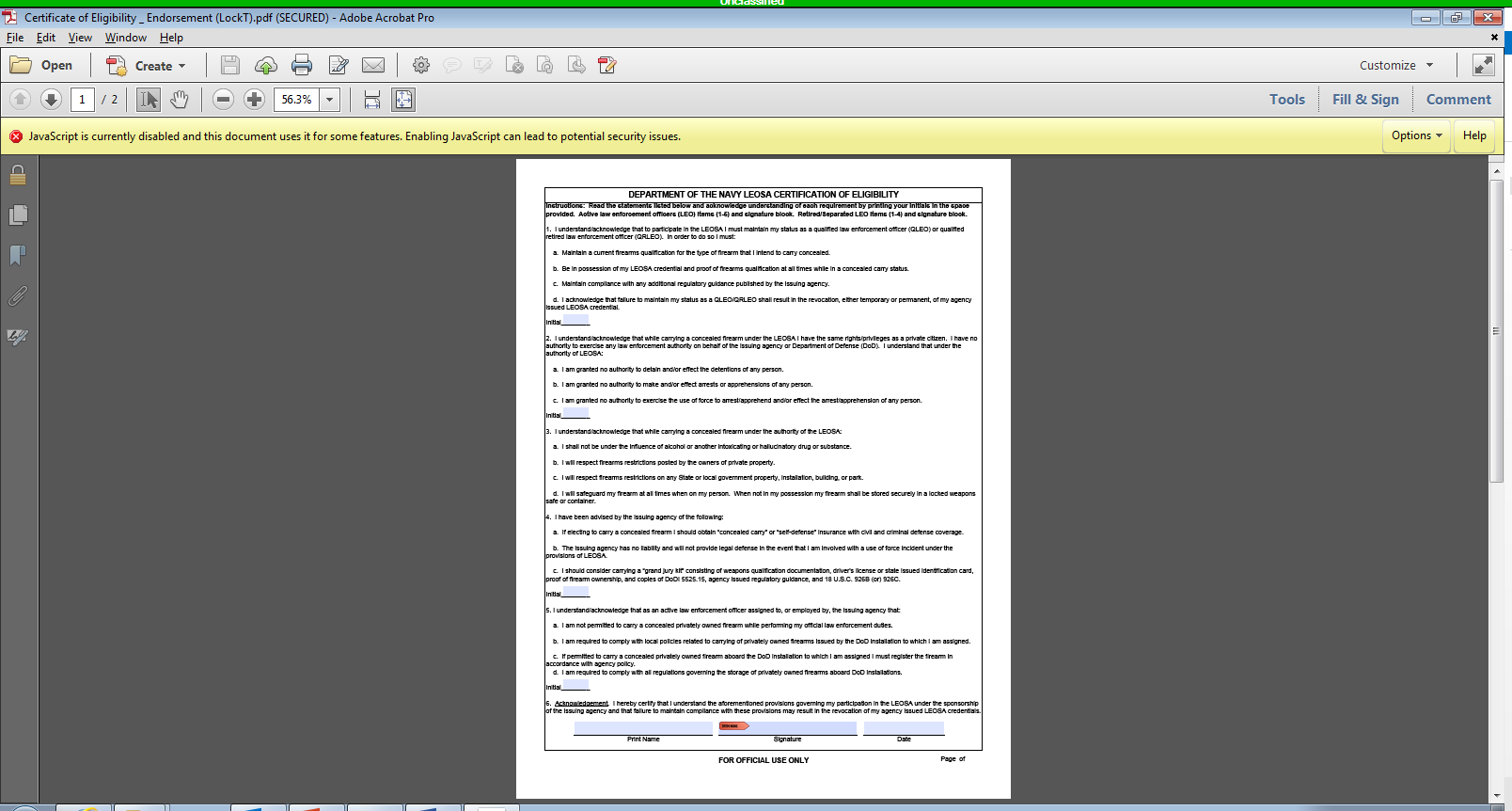 Read, initial, print name, sign, and date in requested fields
27
UNCLASSIFIED
Step 9
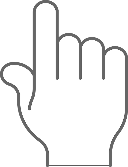 Click on  Marine Corps LEOSA 926C Checklist
28
[Speaker Notes: Welcome to the Marine Corps Law Enforcement Officers Safety Act (LEOSA) Application process.  By establishing this account you’ll be able to communicate with the Marine Corps’ LEOSA project management team as we guide you through the remainder of the 926C Identification card application process.
Before we begin, the account that you have established is specifically designed to support qualified retired or separated Marine Corps Military Police (MP) and civilian police officers.  If you are currently an active duty MP or civilian police officer assigned to a Provost Marshal Office, Marine Corps Police Department or Law Enforcement Battalion please refer to your chain of command for credentialing support.  If you are an active duty MP or civilian police officer currently not assigned to an MP unit/command please let us know so we can direct you to the appropriate application area.
Application Requirements.  Prior to issuing a LEOSA 926C identification card we must validate that the applicant meets the Title 18 U.S.C, Section 926C definition of qualified retired/separated law enforcement officer.   To accomplish this you’ll be required to complete several forms, as well as provide personal documents to validate your identity, criminal history, and law enforcement experience.  All required application forms are included in Attachment 1 “926C Application” and Attachment 2 “926C Certificate of Eligibility.”  Attachment 3 “926C Application Instructions” provides clarifying guidance on the remaining application requirements. 
Submission.  To ensure prompt, efficient service we encourage applicants to complete application packages electronically and submit them via the secure Marine Corps LEOSA email account that you’ve just established.  Hard copy application packages are accepted; however, they may result in processing delays.  Only complete application packages will be processed; so please be sure to thoroughly review your package and all related instructions prior to submission.
Information Security.  All transfers of information shall occur through secure encrypted email to ensure personal information is properly safeguarded.
Assistance.  For the fastest response please direct all questions/concerns to the LEOSA Project Management Team using your LEOSA email account.
 
Thank you,
 
LEOSA Project Manager]
UNCLASSIFIED
Step 10 Checklist
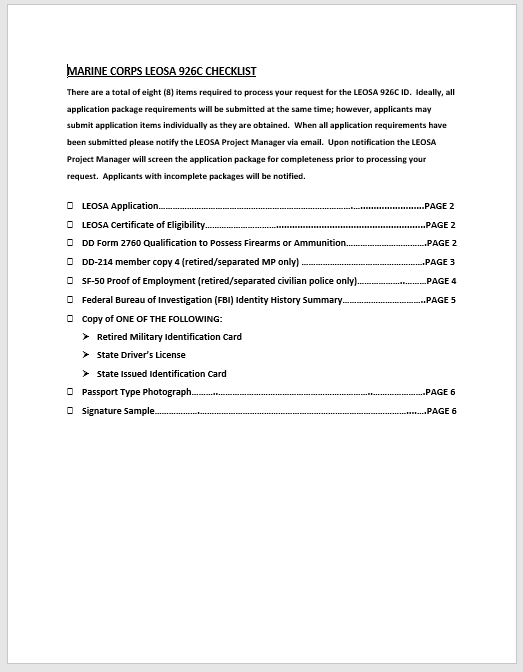 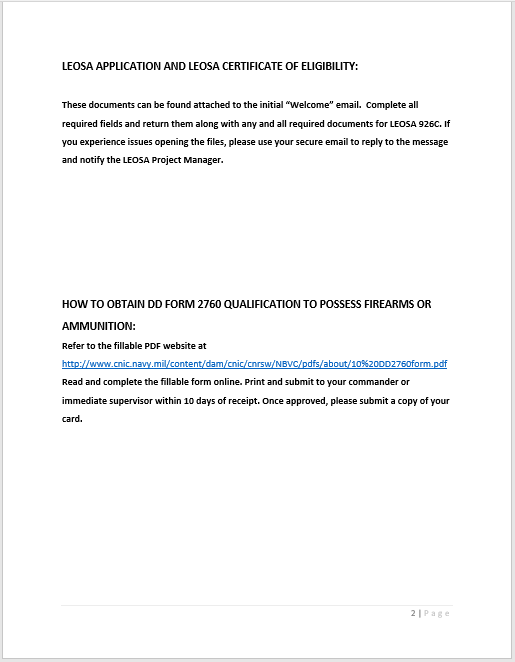 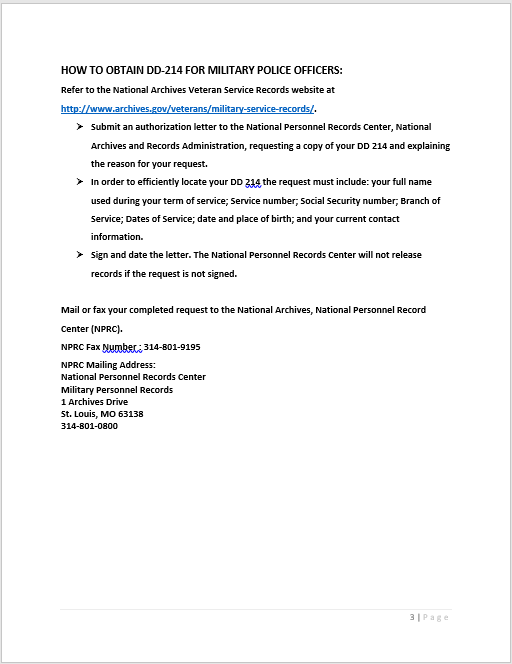 Checklist provides a detail list of required documents and where applicants can obtain documents
Instructions for how to obtain documents are provided on the checklist
Addresses and contact numbers for obtaining documents are provided on the checklist
29
UNCLASSIFIED
Step 10 Checklist continued
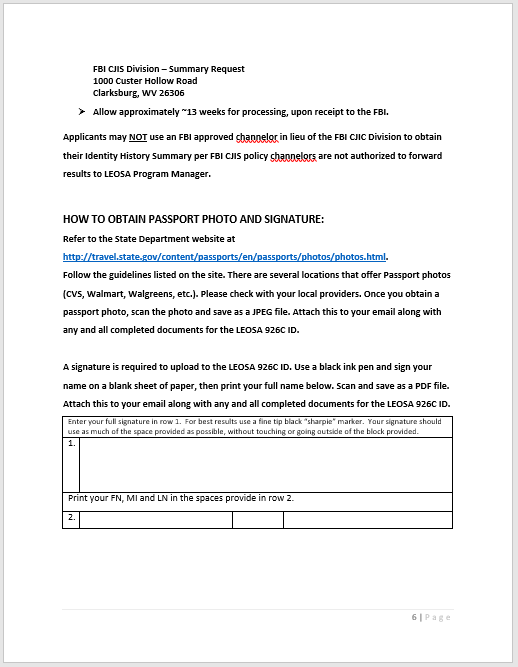 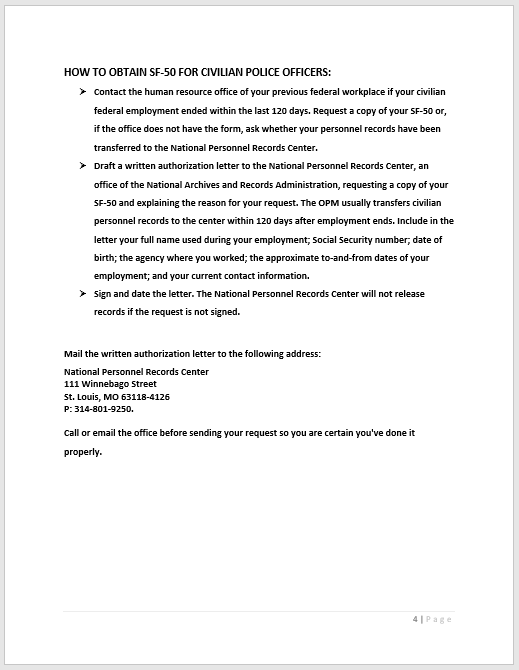 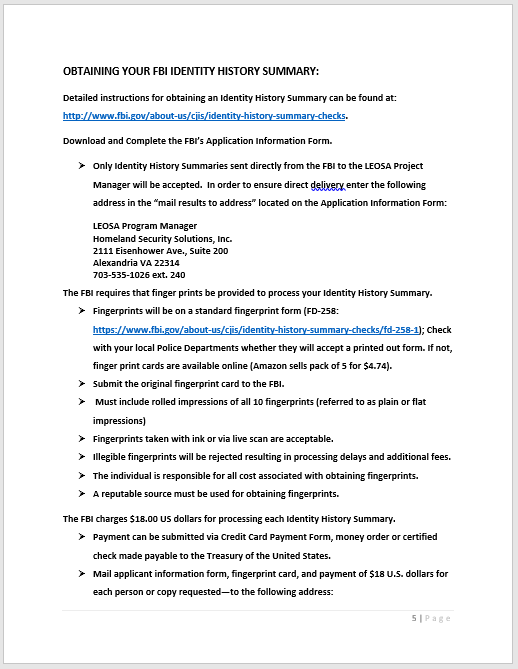 Checklist provides a detail list of required documents and where applicants can obtain documents
Instructions for how to obtain documents are provided on the checklist
Addresses and contact numbers for obtaining documents are provided on the checklist
30
UNCLASSIFIED
Step 11 Package Submission
Applicant will send a message from their secure inbox with attached documents for review and approval
31
UNCLASSIFIED
Step 12 Receipt of Package
Applicant will receive receipt of package in their secure inbox
32
UNCLASSIFIED
Step 13 Status Notification
Applicant will receive notification of the status of their LEOSA 926C application package in their secure inbox
Notification will indicate if the package has been approved or disapproved 
If package is approved applicant will be notified that credentials are being mailed
If package is disapproved applicant will be informed as to the reasons why
33
UNCLASSIFIED
Example 926C Credential
Front
Back
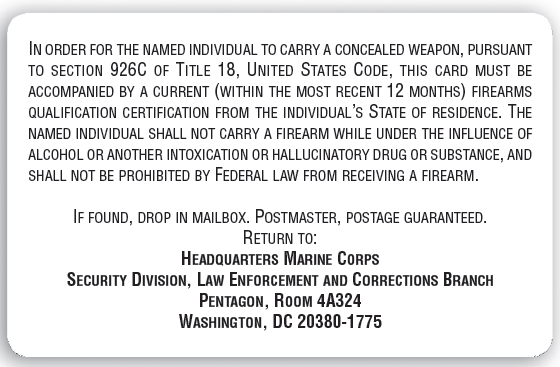 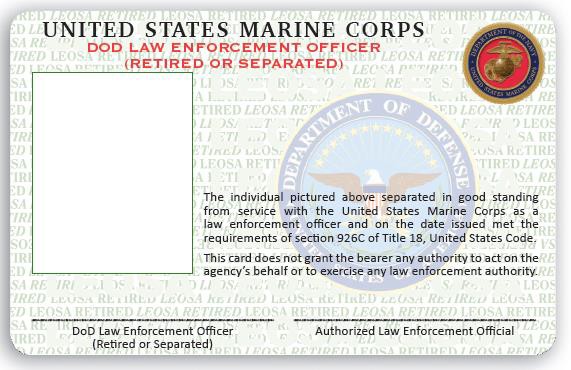 EXAMPLE
EXAMPLE
34
UNCLASSIFIED
Application Process Questions
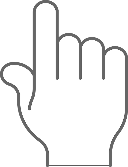 Click button for questions regarding application process
Applicant will be redirected to another page
35
UNCLASSIFIED
Step 1
Applicant will be redirected to the above program contact page on the website
36
UNCLASSIFIED
Step 2
Fill in requested fields
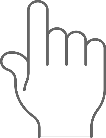 Click “Send email” after completing requested fields
Applicant will be rerouted to next website page
37
UNCLASSIFIED
Final online page
Applicant will receive a email to the provided email address for secure access
38
UNCLASSIFIED
Application Question: Step 1
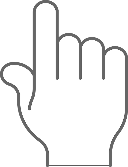 Applicant will receive the above email for secure access
Read email and follow instructions 
Click on link provided
39
UNCLASSIFIED
Step 2
joe.marine@gmail.com
Applicant will be redirected to the above secure access registration page
40
UNCLASSIFIED
Step 3
joe.marine@gmail.com
Fill in requested fields
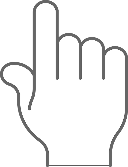 Click “Register” after completing requested fields
Applicant will be rerouted to secure inbox
41
UNCLASSIFIED
Step 4
Applicant will receive the above message in their secure inbox
42
UNCLASSIFIED
Step 5
Applicant will receive a reply to question in their secure inbox
43